PENGERTIAN Relational  Model
Model Data Relasional adalah suatu model basis data yang terdiri dari beberapa tabel berdimensi dua yg disebut (relasi atau tabel) , dengan masing-masing relation(relasi), yang tersusun atas tuple (baris) dan atribut (kolom)  untuk menggambarkan sebuah basis data.
Dalam bahasa inggris disebut  Relational Database Management System (RDBMS)
Diperkenalkan oleh : E.F. Codd tahun 1970  an
Saat ini Model Relasional adalah dominan. Karena itu hampir semua penjual perangkat lunak database menawarkan produk perangkat lunak Relational Database Management Systems (RDBMS).
Tentang Relational  Model
Pada model relasional, tidak ada data yang kembar. Karena ada kunci primer (Primary Key).
Kunci primer adalah satu item yang dipilih dalam suatu kolom yang unik dan tidak sama yang berfungsi untuk membedakan antara satu kolom dengan kolom lainnya.
Didalam Model E-R, data di presentasikan dalam bentuk diagram yang terdiri dari entitas-entitas. 
Entitas2 tersebut mempunyai atribut yang berisi nilai-nilai tertentu dan seringkali sebuah entitas saling terkait antara satu dengan lainnya
Relational Model, data dipresentasikan dalam bentuk tabel-tabel. ditabel-tabel inilah data-data diletakkan.
Keuntungan Model Relasional
Dapat mengakomodasi berbagai kebutuhan pengelolaan basis data yg ada di  dunia nyata (real word)
Pencarian data dari suatu tabel atau banyak tabel dapat dilakukan dengan cepat.
Merupakan model paling sederhana, dibandingkan dengan model jaringan/network atau model hirarki, sehingga mudah dalam penggunaannya. 
Bentuk yang sederhana ini membuat pekerjaan seorang programmer menjadi lebih mudah, yaitu dalam melakukan berbagai operasi data (query, insert, update, delete, dan lainnya).
Contoh tabel-tabel dan keterhubungan
matakuliah
mahasiswa
nilai
Tabel
Terdiri dari baris-baris yang  memuat data-data yang  berhubungan satu sama lain. 
Terdiri dari kolom-kolom yang  memuat data-data dari tipe yang  sama.
Perbedaan Istilah
Terminologi dalam Model Relasional
Terminologi dalam Model Relasional
Relasi
Atribut
Tuple
Domain
Derajat 
Cardinalitas ( cardinality)
1. Relasi
Relasi direpresentasikan sebagai table yang terdiri dari baris dan kolom. Diaplikasikan hanya pada struktur logical bukan fisikal.
Struktur data dasar untuk menyimpan informasi. 
Digunakan untuk menyimpan entities, attributes, relationships, juga weak entities. 
Strukturnya sebagai tabel (kumpulan tabel-tabel).
Setiap relasi memiliki schema yang mendeskripsikan nama relasi dan atribut beserta tipenya. Contoh :
	mahasiswa = (nim : string, nama : string).
	keterangan :
	mahasiswa adalah nama relasi.
	nim dan nama adalah nama atribut.
	string adalah tipe dari atribut.
[Speaker Notes: Schema adalah sekumpulan dari object-object database yang dimiliki  user tertentu. 
Entitas Lemah (Weak Entity) adalah entitas yang keberadaannya sangat bergantung dengan entitas lain.
Tidak memiliki Key Attribute sendiri.
Entitas tempat bergantung disebut Identifying Owner/Owner.
Entitas Lemah tidak memiliki identifiernya sendiri.
Atribut entitas lemah berperan sebagai Partial Identifier (identifier yang berfungsi secara sebagian).
Contoh :]
Lanjut.. .....Relasi (Relation)
mahasiswa
relation
2. Atribut
Atribut adalah kepala/header dari setiap kolom yang ada dalam tabel relasi (nama  kolom pada tabel)
Berdasarkan contoh tabel mahasiswa sebelumnya, atribut yang ada adalah nim, nama, dan alamat.
atribut
mahasiswa
3. Tupel (Tuple)
Tupel adalah sebuah baris pada tabel. 
Berdasarkan contoh tabel matakuliah sebelumnya, salah satu tupelnya adalah (KU122, Pancasila, 2).
matakuliah
Salah satu tupel
4. Domain
Himpunan  nilai  yang  diperbolehkan  muncul  dalam  setiap kolomnya. 
Setiap domain memiliki deskripsi, tipe data dan format data tertentu. 
Nilai setiap  atribut  dalam  tabel  harus  berada  dalam  domain  tertentu.  
Contoh  deskripsi,  tipe  data,dan format data
nilai
Contoh Domain Atribut
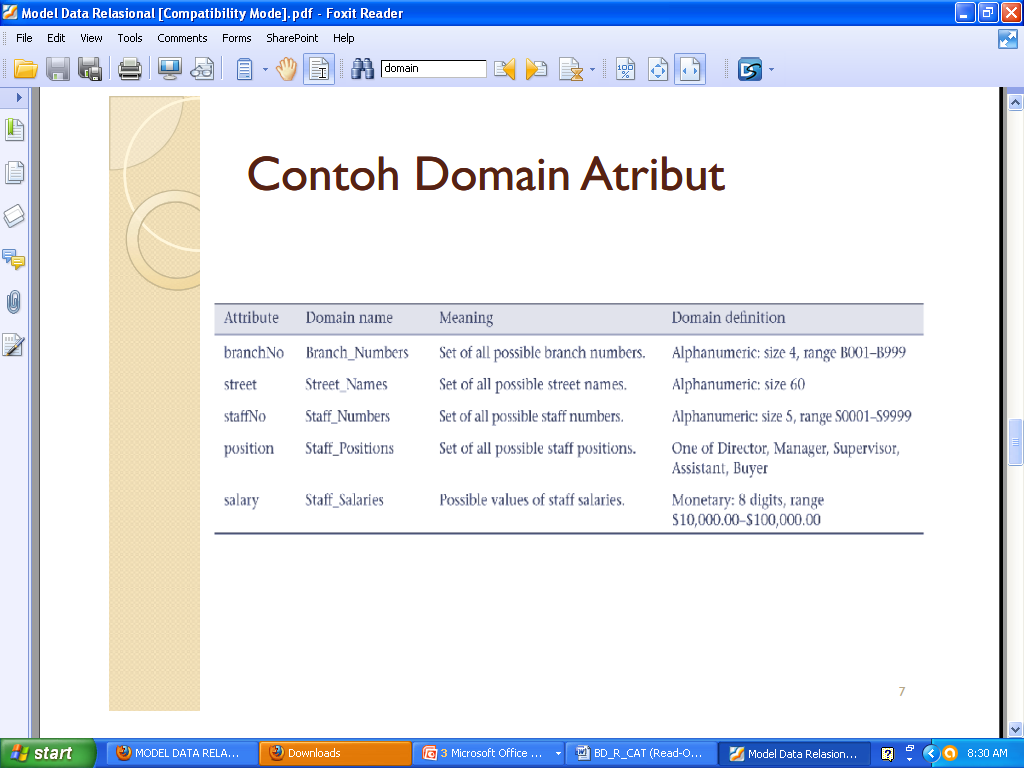 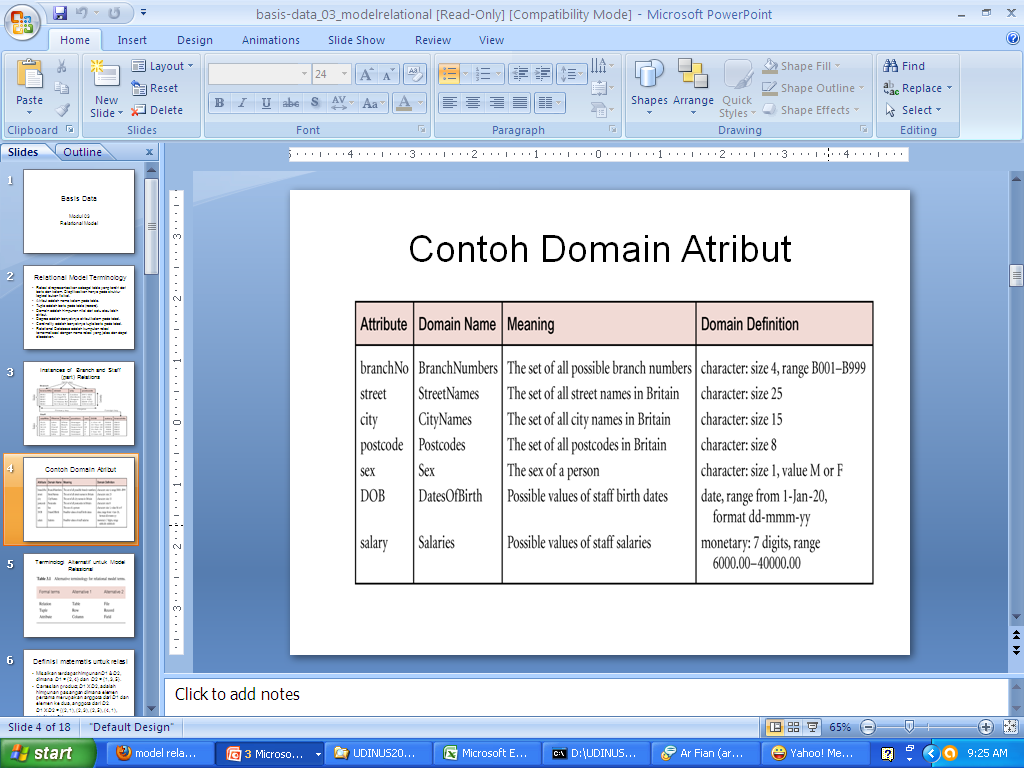 5. Derajat
Derajat (degree) adalah jumlah atribut yang ada dalam tabel relasi(banyaknya atribut/kolom pada tabel).
Berdasarkan contoh tabel mahasiswa sebelumnya, derajat dari relasinya adalah 3.
mahasiswa
Ada 3 atribut
6. Kardinalitas (Cardinality)
Kardinalitas (Cardinality)
adalah jumlah tuple yang ada dalam tabel  (jumlah record)/ (banyaknya tuple/baris pada tabel)
Berdasarkan contoh tabel matakuliah sebelumnya, kardinalitas dari relasinya adalah 3.
matakuliah
Kardinalitas
Relasional Keys
Relasional Keys
Superkey  adalah sebuah atau sekumpulan atribut yang secara unik mengidentifikasi sebuah tupel dalam tabel relasi. Berdasarkan contoh tabel mahasiswa sebelumnya, superkey yang mungkin adalah (nim), (nim, nama), (nim, alamat), (nama, alamat), dan (nim, nama, alamat).
Candidate Key
adalah superkey yang himpunan bagian yang sebenarnya tidak ada yang menjadi superkey juga. Berdasarkan contoh superkey sebelumnya, candidate key yang mungkin adalah (NIM) dan (Nama, Alamat). Atribut Nama dan Alamat dapat dijadikan candidate key jika kombinasi keduanya bisa menjadi pengidentifikasi yang unik untuk sebuah tabel relasi.
Relasional Key
3. Primary Key
adalah candidate key yang dipilih sebagai pengidentifikasi unik untuk sebuah tabel relasi. 
Berdasarkan contoh candidate key sebelumnya, primary key yang dipilih adalah (NIM), karena nilai NIM sangat unik dan tidak ada 2 mahasiswa yang memiliki NIM yang sama.
4. Alternate Key
adalah candidate key yang tidak dipilih sebagai primary key. Berdasarkan contoh candidate key sebelumnya, alternate key adalah (nama, alamat).
Ilustrasi dalam bentuk Gambar
Alternate Key
mahasiswa
Primary Key
Candidate Key
Relational Integrity Rules
Integrity Rules
Yang dimaksud dengan Integrity Rules adalah sekelompok aturan dalam RDBMS yang harus dipatuhi dalam pembuatan database agar database tersebut dapat bermanfaat sebagaimana mestinya.
mahasiswa
Relational Integrity Rules
NULL 
adalah nilai sebuah atribut yang tidak diketahui atau tidak ada pada sebuah tupel dalam tabel relasi. 
Merepresentasikan nilai untuk atribut yang tidak diketahui/tidak digunakan/tidak tersedia untuk suatu tuple. 
Berkaitan dengan ketidaklengkapan/pengecualian data Representasi tidak adanya suatu nilai dan tidak sama nilainya dengan Nol atau Spasi 

Misalnya pada contoh tabel mahasiswa sebelumnya, seorang mahasiswa tidak diketahui alamatnya sehingga pada tupel yang mengidentifikasi mahasiswa tersebut nilai dari atribut alamat diisi dengan NULL.
Relational Integrity Rules
2. Entity Integrity
adalah sebuah peraturan integritas yang menyatakan bahwa setiap tabel relasi harus mempunyai sebuah primary key, dan atribut/sekumpulan atribut yang dipilih sebagai primary key harus mempunyai nilai dan nilai tersebut harus unik dan tidak NULL.
Relational Integrity Rules
3. Referential Integrity
adalah sebuah peraturan integritas yang menyatakan bahwa setiap atribut sebuah tabel relasi yang menunjuk ke tabel relasi lainnya harus merupakan hubungan yang valid.
Berdasarkan contoh tabel matakuliah dan nilai sebelumnya, nilai atribut KDMK pada tabel NILAI harus merupakan data yang ada dan valid pada tabel MKUL yang ditunjuknya.
[Speaker Notes: Relational Integrity Rules -> aturan]
Basis Data Relational
Basis  data  relasional  terdiri  dari  banyak  relasi,  dengan  tupel-tupel  di  dalam  relasi terhubung  bersama  dalam  berbagai  cara.  Dalam  bagian  ini  akan  dibahas  mengenai Basis  data relasional, skema basis data relasional, dan aturan yang ada didalamnya.
tiosetyo@yahoo.com   setyoinator@gmail.com     www.cerdas-pintar.blogspot.com
25
31/03/2015
[Speaker Notes: Relational Integrity Rules -> aturan]
Transformasi E-R Model /Diagram ke Basis Data Relational
Kota
negara
Jalan
kodepos
NAMA
NIM
Alamat
MHS
Transformasi E-R Model/Diagram ke Basis Data Relational
Tahap-Tahap Transformasi :

Entity-Relationship Diagram menjadi basis data.
Entity menjadi tabel dan atribut menjadi kolom/field dari tabel.
Setiap tipe entity dibuat tabel yang memuat semua atribut simple, sedangkan untuk atribut komposit hanya dimuat komponen-komponennya saja. 
	Contoh :
Tabel MHS
[Speaker Notes: Atribut simple (simple atribut) adalah atribut yang nilainya tidak dapat dipecah lagiContoh atribut simpel pada entitas dosen: kode_dosen, nama_dosen, jenis_kel
Atribut komposit adalah atribut yang nilainya masih dapat dipecah menjadi beberapa atribut yang lebih sederhanaContoh atribut komposit:atribut alamat dapat dipecah menjadi atribut: nama_jln, kota, dan kode_posAtribut nim (terdiri dari 8 angka, dimana 2 angka paling depan menggambarkan angkatan, 2 angka berikut menggambarkan fakultas/jurusan, 4 angka terakhir baru no induk mhs) dapat dipecah menjadi angkatan, fak/jur, nim]
Transformasi E-R Diagram ke Basis Data Relational (lanj)
nama
NIM
HOBY
MHS
4. Setiap tabel yang mempunyai atribut multivalue, buatlah tabel baru dimana primary key-nya merupakan gabungan dari primary key  tabel tersebut dengan atribut multivalue.
Tabel MHS
Tabel HOBY
atribut multivalue.
Hoby ={ sepak bola, bola voli, renang, .. dll)}
[Speaker Notes: Multivalued Attribute adalah atribut yang memiliki isi lebih dari satu nilai. 
Atribut PENDIDIKAN TINGGI pada entitas PEGAWAI, dapat berisi lebih dari satu nilai: SMP, SMU, Perguruan Tinggi  (Sarjana), Doktor, dll.
- Atribut HOBBY pada entitas MAHASISWA, dapat memiliki  lebih dari satu nilai: sepak bola, menyanyi, menari, tennis, dsb.
- Atribut PRASYARAT pada entitas MATA_KULIAH, dapat  memiliki lebih dari satu nilai: Konsep Pemrograman & Algoritma  Struktur Data untuk prasyarat mata kuliah Pemrograman Lanjut.]
Nama
NID
N
PROGDI
DOSEN
1
Transformasi E-R Diagram ke Basis Data Relational (lanj)
5. Setiap unary relationship (1:N) selain membuat tabel baru berdasarkan entity, buat juga tabel baru berdasarkan relationship-nya, dengan atribut kunci tamu (foreign key) berdasarkan atribut kunci dari entity tersebut dan atribut kunci alternatif sebagai primary key-nya.
Tabel DOSEN
Tabel PROGDI
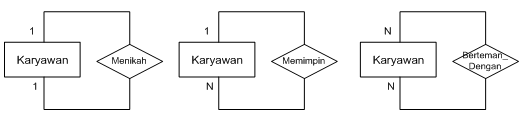 Unary Relationship adalah model relationship yang terjadi diantara entity  yang berasal dari entity set yang sama
[Speaker Notes: Unary relationship adalah model relationship yang terjadi diantara entity  yang berasal dari entity set yang sama. 
Unary Relationship (Relasi Berderajad 1) Sering disebut relasi rekursif (recursive relationship).]
NAMA
NID
DOSEN
1
periode
PROGDI
1
JURUSAN
kode_jur
nama_jur
Transformasi E-R Diagram ke Basis Data Relational (lanj)
6. Untuk binary Relationsip 1:1 dengan atau tanpa total participation maka akan dibuat tabel baru berdasarkan relationship, dimana kolom-kolomnya terdiri dari alternate key, dan primary key dari masing-masing entity.
Tabel DOSEN
Tabel kaprodi
Tabel Jurusan
[Speaker Notes: Binary Relation adalah satu buah relationship yang menghubungkan dua buah entity.

Total participation  adalah Keberadaan suatu entity tergantung pada hubungannya dengan entity lain. 

Weak entity adalah suatu entity yang mana keberadaannya tergantung dari keberadaan entity lain.
Instance : table dengan baris dan kolom]
NID
nama_dos
Dosen
1
perwalian
N
mahasiswa
nim
nama_mhs
Transformasi E-R Diagram ke Basis Data Relational (lanj)
7. Untuk derajat relasi 1:N dengan atau tanpa total participation maka primary key dari sisi 1 masuk ke sisi N.
Tabel Dosen
Tabel Mahasiswa
[Speaker Notes: Cardinality Ratio Menjelaskan jumlah keterhubungan satu entity dengan entity yang lainnya.
(1 : N / N : 1) :  suatu entitas di A dihubungkan dengan sejumlah entitas di B. Contoh : banyak karyawan berkerja untuk satu departemen atau satu departemen memiliki banyak karyawan yang bekerja untuknya.

Total Participation : Keberadaan suatu entity tergantung pada hubungannya dengan entity lain.]
Transformasi E-R Diagram ke Basis Data Relational (lanj)
N
mengambil
M
matakuliah
kode_mk
nama_mk
nim
nama_mhs
mahasiswa
8. Untuk derajat relasi M:N  dibuat tabel tersendiri berdasarkan relationshipnya dengan kolom-kolomnya terdiri dari alternate key dan primary key dari masing-masing entity.
Tabel Mahasiswa
Tabel KRS
semester
Tabel Matakuliah
[Speaker Notes: M:N -> :  setiap entitas A dapat berhubungan dengan banyak entitas B dan sebaliknya setiap entitas B juga dapat berhubungan dengan banyak entitas A. Contoh : satu proyek mempunyai banyak karyawan, satu karyawan boleh bekerja di beberapa proyek.]
Studi Kasus
Transformasikan E-R Model ke Model Relasional.
Entity Relationship Diagram Rental VCD FILM
judul
dikelompokkan
kode_film
jml_keping
harga_sewa
jenis
jml_film
N
Film
1
Kelompokfilm
N
tgl_sewa
total_film
jenis_identitas
kode_sewa
no_identitas
menyewa
total_harga
M
Pelanggan
denda
tgl_kembali
nama
alamat
Transformasi ER Model ke Basis Data Relasional
judul
dikelompokkan
kode_film
jml_keping
harga_sewa
jenis
1
N
jml_film
Film
KelompokFilm
Tabel KelompokFilm




Tabel film
Transformasi ERD ke Basis Data Relasional (lanj)
total_film
tgl_sewa
total_harga
judul
no_identitas
menyewa
kode_film
jml_keping
alamat
M
N
denda
jml_film
Customer
Film
tgl_kembali
kode_sewa
jenis_identitas
nama
Tabel customer
Transformasi ERD ke Basis Data Relasional (lanj)
Tabel menyewa, karena setiap customer dapat menyewa lebih dari satu film, maka pada relasi menyewa terdapat atribut multivalue berupa kode_film, sehingga relasi menyewa dipecah lagi menjadi :

Tabel menyewa, penambahan atribut kode_sewa sebagai atribut alternatif.




Tabel detailmenyewa
Hasil Akhir (Basis Data Relational)
kelompokfilm
film
detailmenyewa
menyewa
customer
Kamus Data
Menjelaskan nama entity set beserta atribut-atributnya.
Contoh : untuk entity set mahasiswa dengan atribut nim, nama dan alamat. maka kamus datanya berupa :
	mahasiswa = {nim, nama, alamat}.
	Ket :
	mahasiswa adalah nama entity set.
	nim, nama, alamat adalah nama atribut.